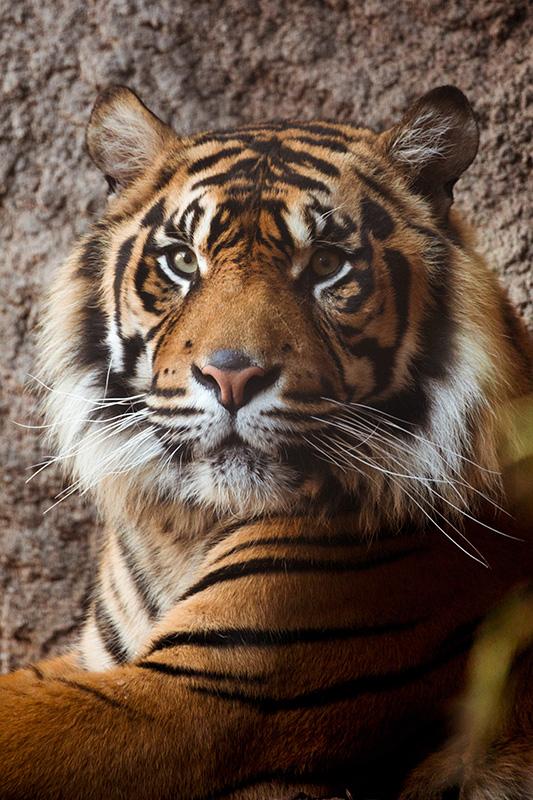 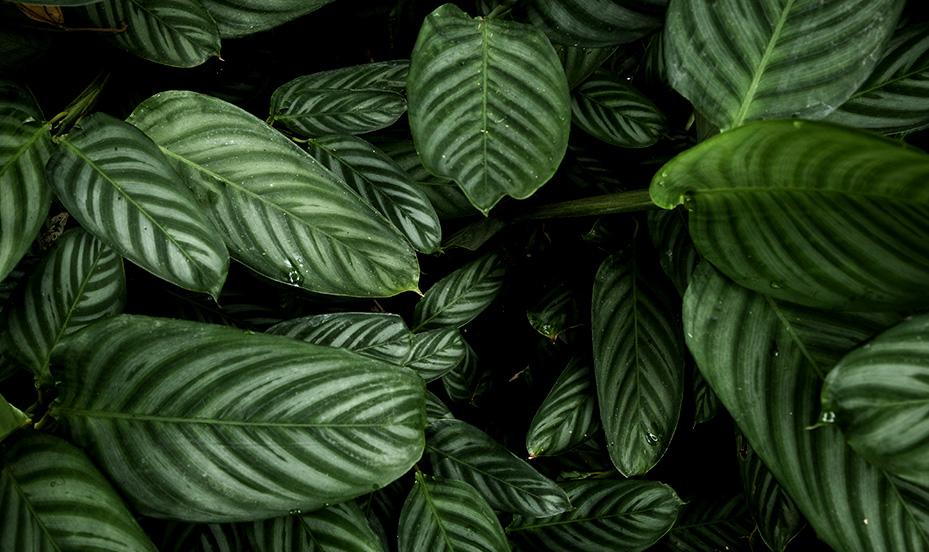 Полезные и вредные насекомые
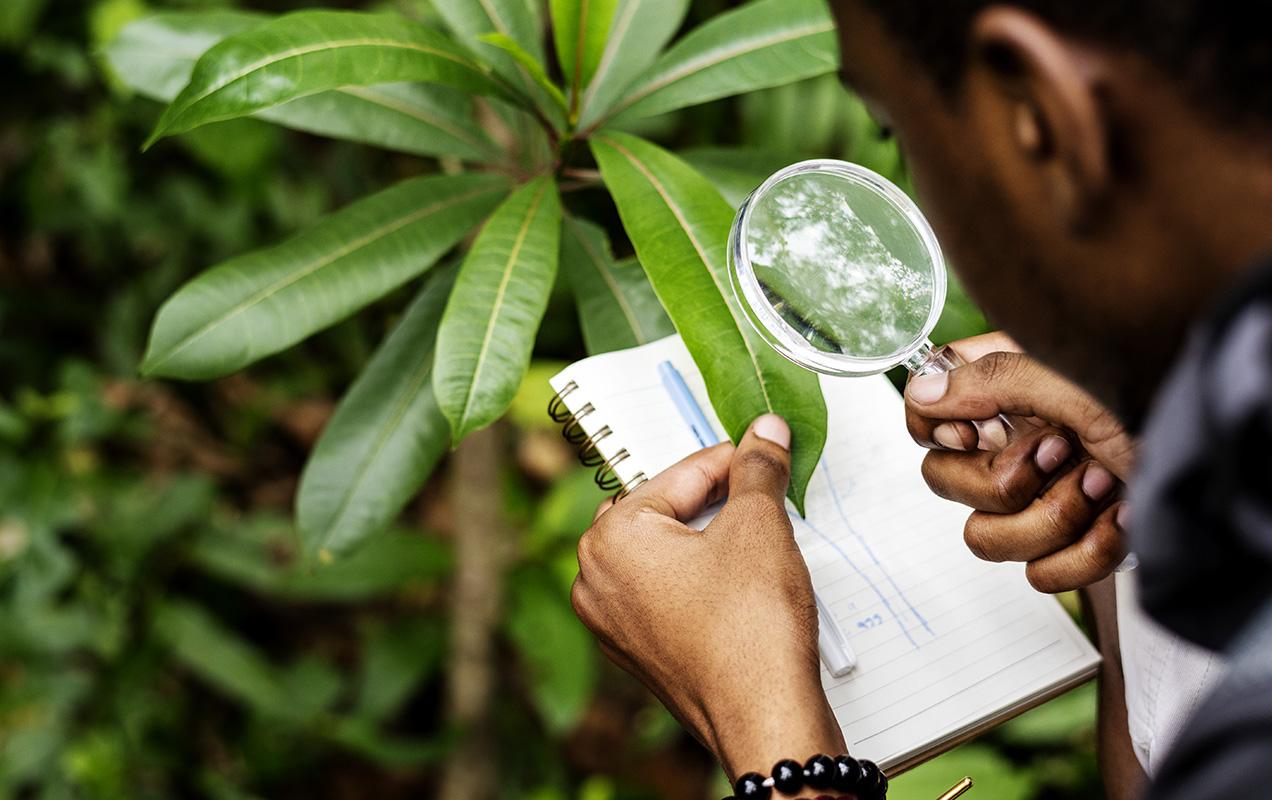 Полезные насекомые- хищники и полезные насекомые-паразиты
В природе все взаимосвязано: мы высаживаем растения, которые являются едой для насекомых- растительноядных вредителей, а растительноядные вредители – еда для насекомых-энтомофагов. Энтомофаги разделяются на две большие группы: хищники и паразиты.
Насекомые
И хищники, и паразиты в большинстве случаев являются насекомыми-опылителями. Эти насекомые со всех сторон полезны. Первый и самый верный признак, который помогает отличить вредителей сада от полезных насекомых – малая подвижность. Вредители двигаются мало и неохотно, по большей части они сидят на растении и закусывают им. Хищники шустрые, они постоянно в движении, они охотятся.
В России зарегистрировано 26 видов насекомых-энтомофагов, и их с большим успехом применяют в промышленном садоводстве и овощеводстве, в теплицах. В открытом грунте можно использовать гораздо меньшее количество энтомофагов, но они могут защитить растения от вредителей лучше, чем ядохимикаты.
Самые распространенные насекомые-энтомофаги
Божьи коровкиСамые распространенные насекомые-хищники.
ЖужелицыВот так выглядит жужелица: окрас насекомого может быть черным или металлическим..
В почве и на растениях всегда кипит незаметная, но бурная жизнь. Насекомые всех видов, размеров и оттенков контактируют с растениями и друг с другом, причем некоторые из них, сами того не сознавая, приносят вам существенную пользу.